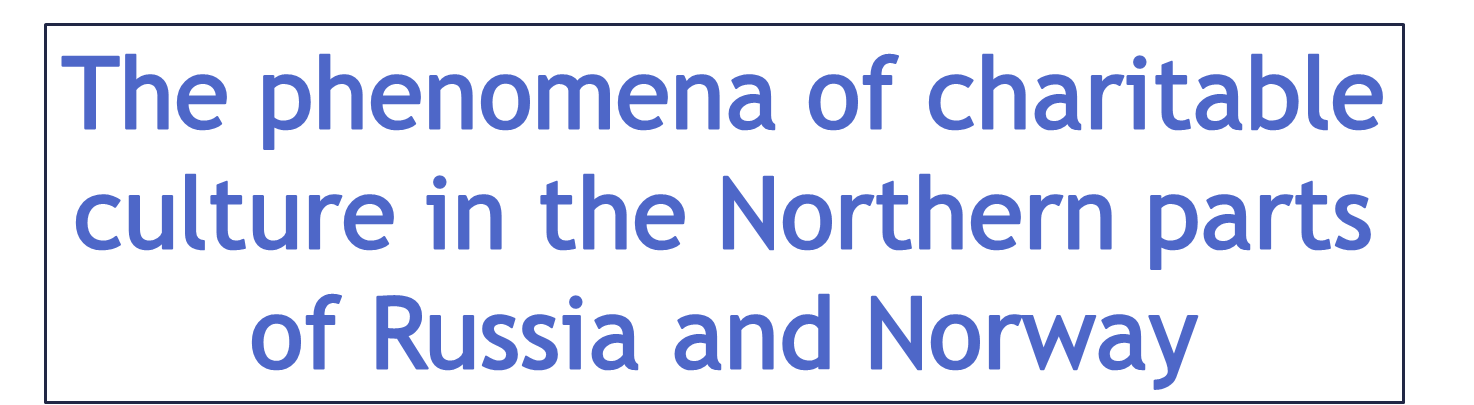 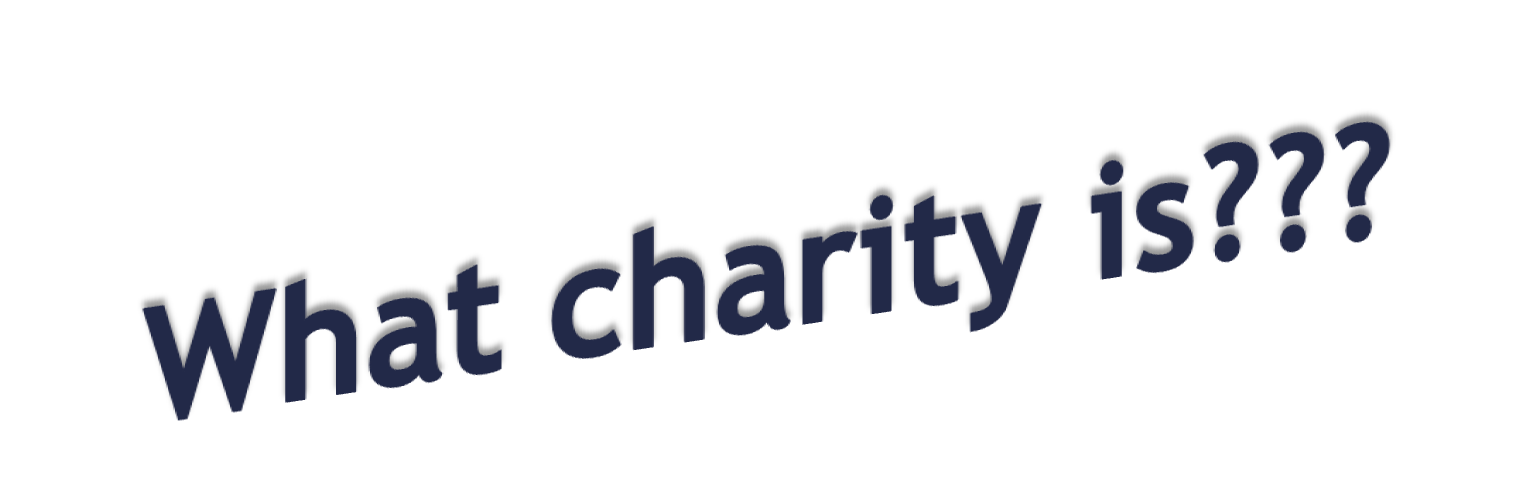 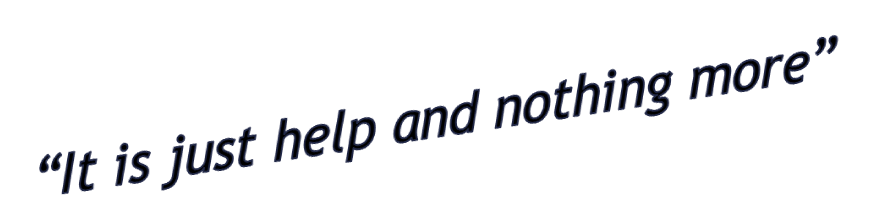 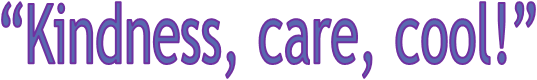 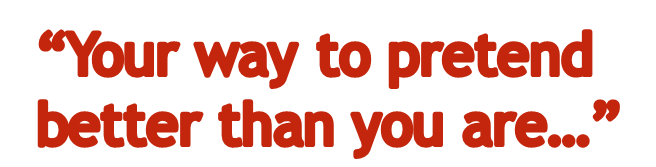 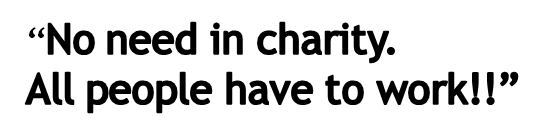 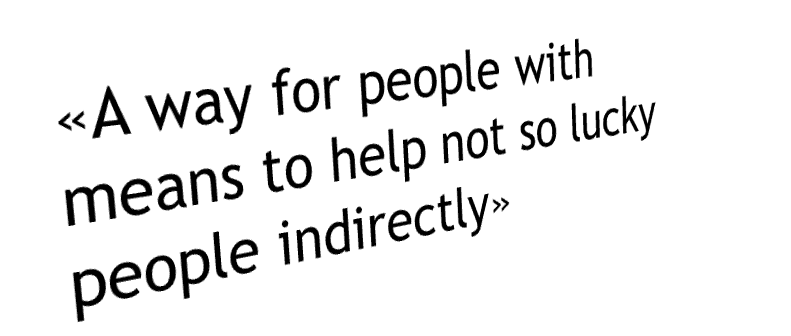 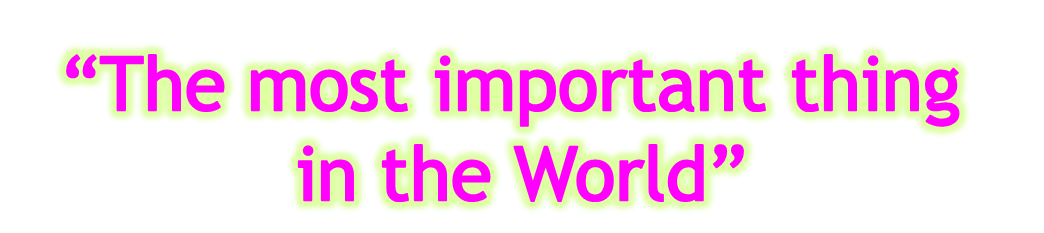 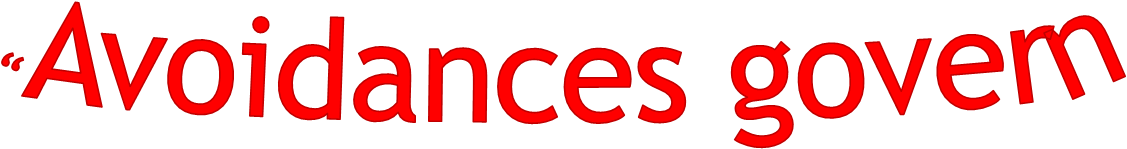 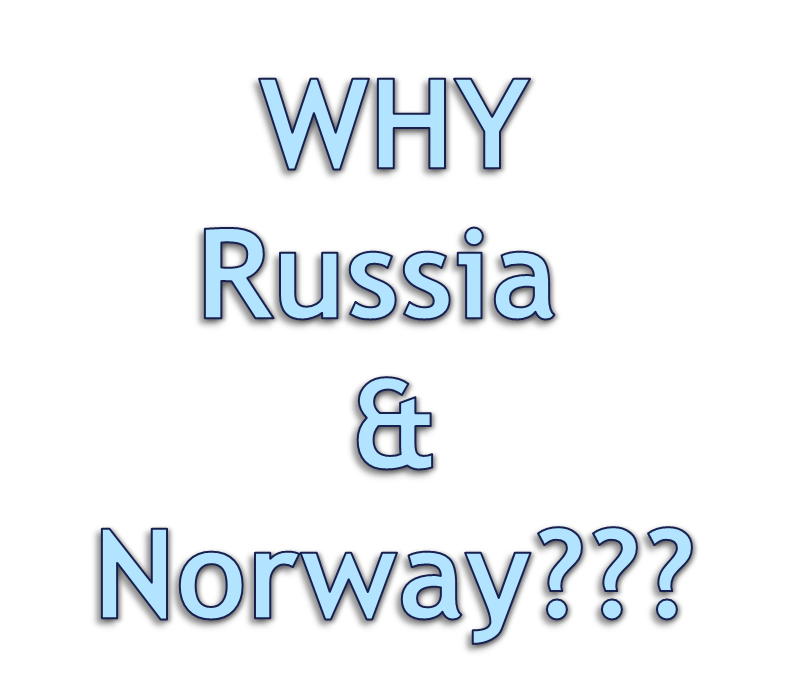 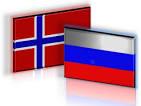 Because of:
Border
 Close intercultural communication
 Far North’s conditions
Different level of charitable activity: charitable culture in Norway is developed, in Russia – no (according to research of Charity Aid Foundation) http://www.cafrussia.ru/page/mirovoi_reiting_blagotvoritelnosti_1
Main goal:

Analysis phenomena of charitable culture in the Northern parts of Russia & Norway
+
searching answer for question “Is it possible to use Norwegian experience for Russian society??”
Main results:
Charity is an universal value: from ancient time it was understood as 
free and not profitable aid
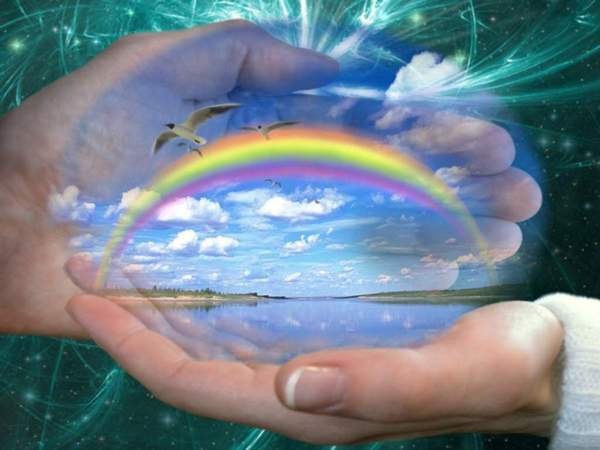 Charity always existed - people always helped each other

But organized charitable culture was different
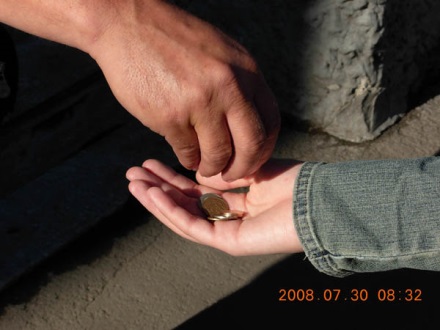 P. G. Ganzen
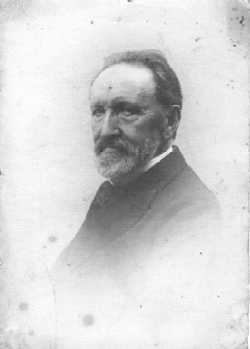 Mostly definition of charity is the same  (in Russia & Norway). But you can see some difference
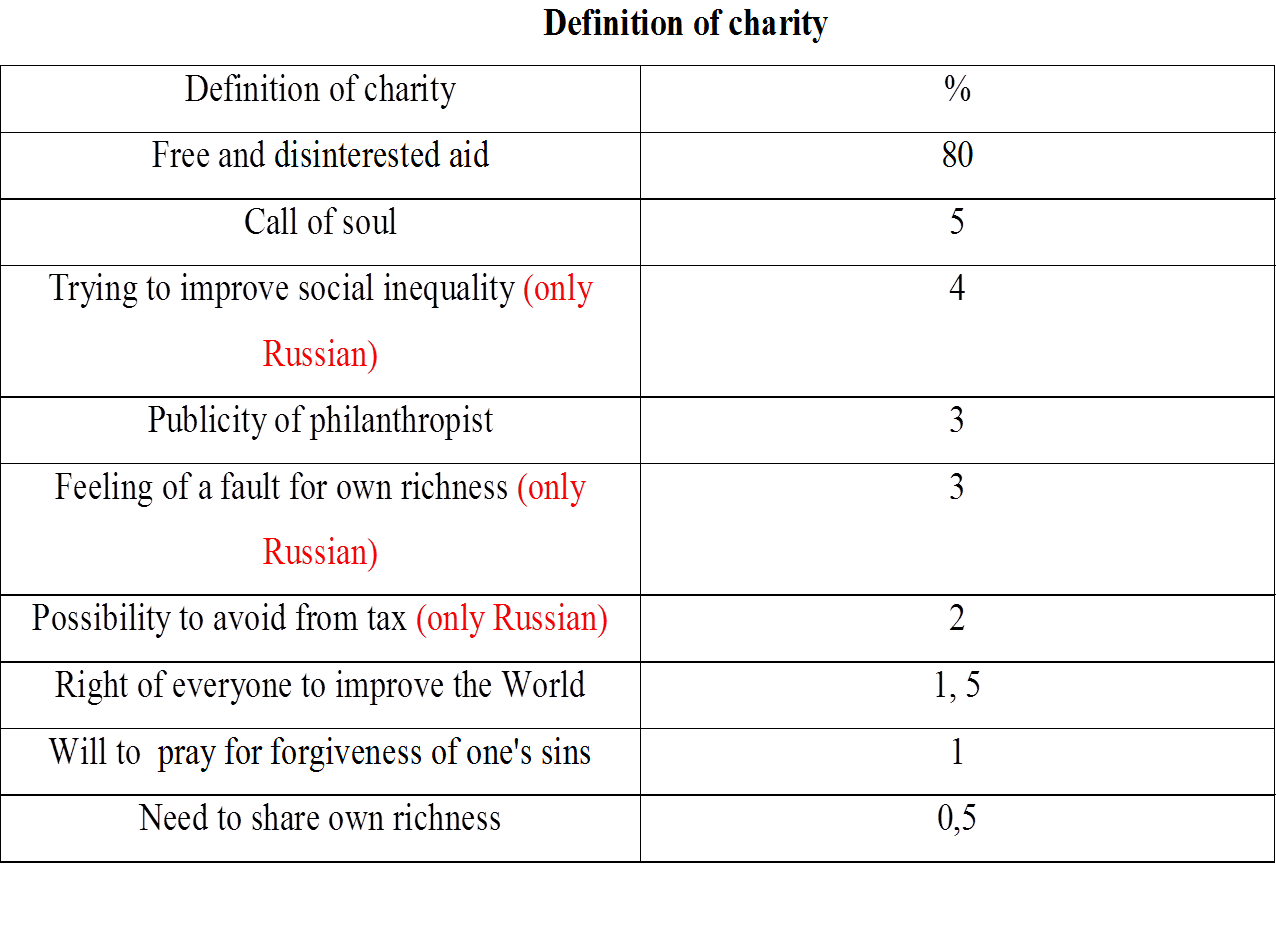 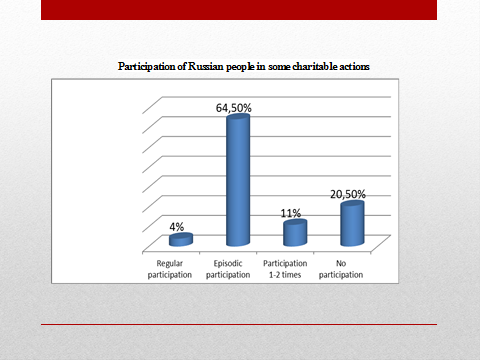 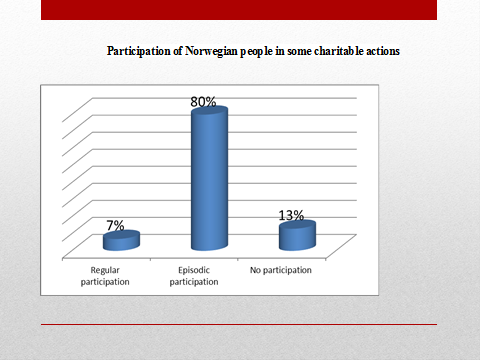 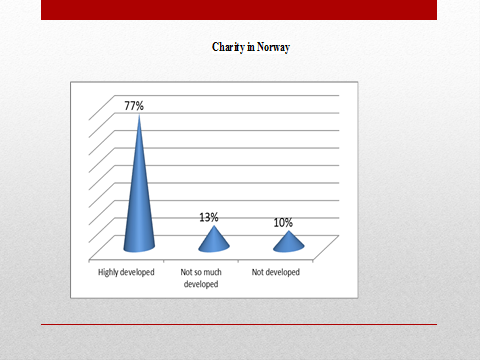 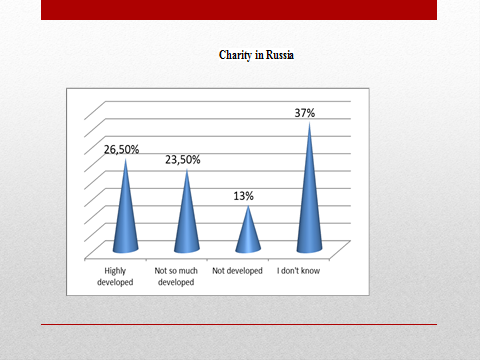 Object of charity is different in Russia & Norway
Russians mostly help people in need in Russia (shelters, homeless 
people/stray animals, disabled people, etc.)
Norwegians help people in poor countries of Africa, Asia, East Europe and migrants who live in Norway
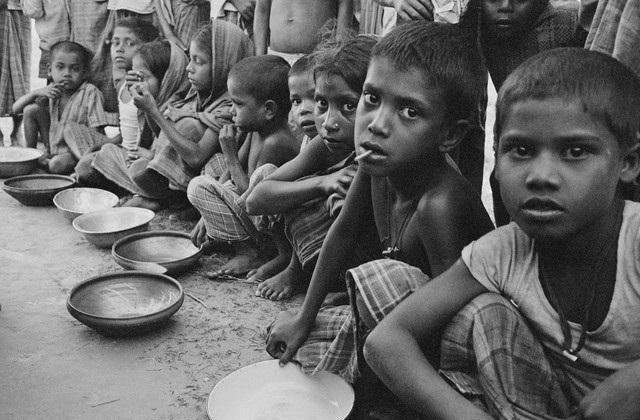 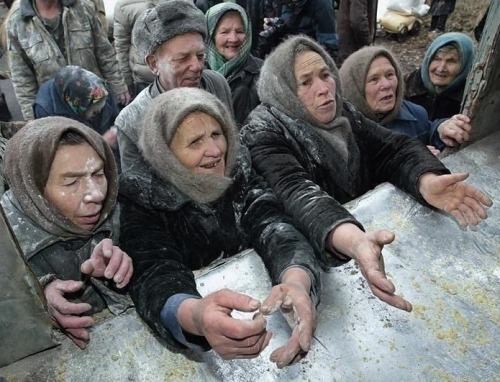 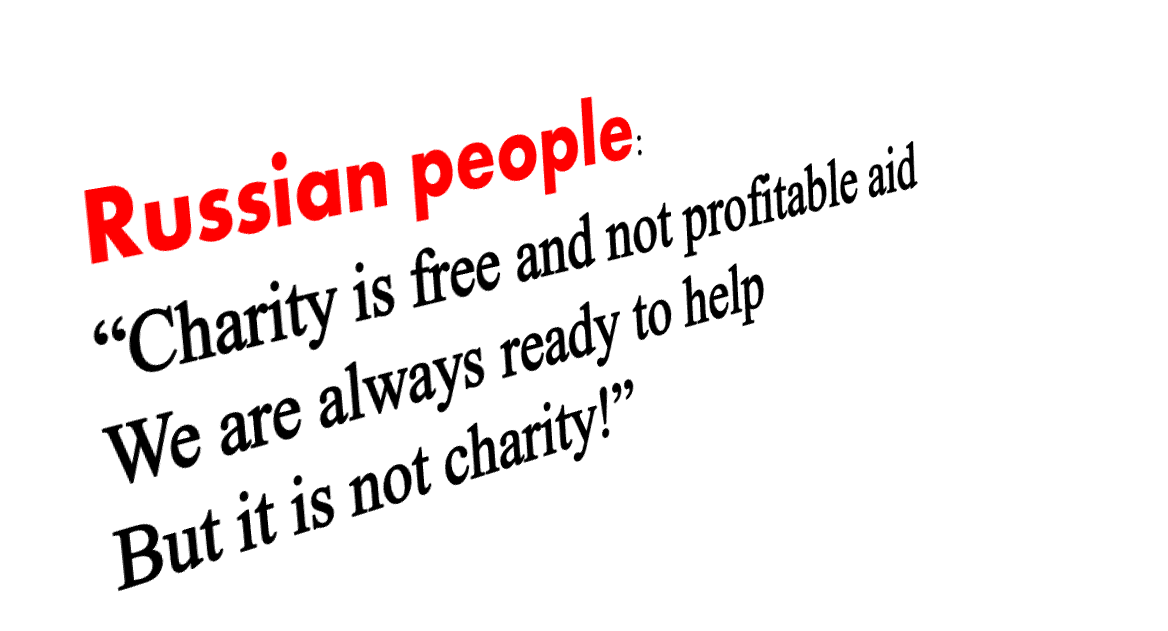 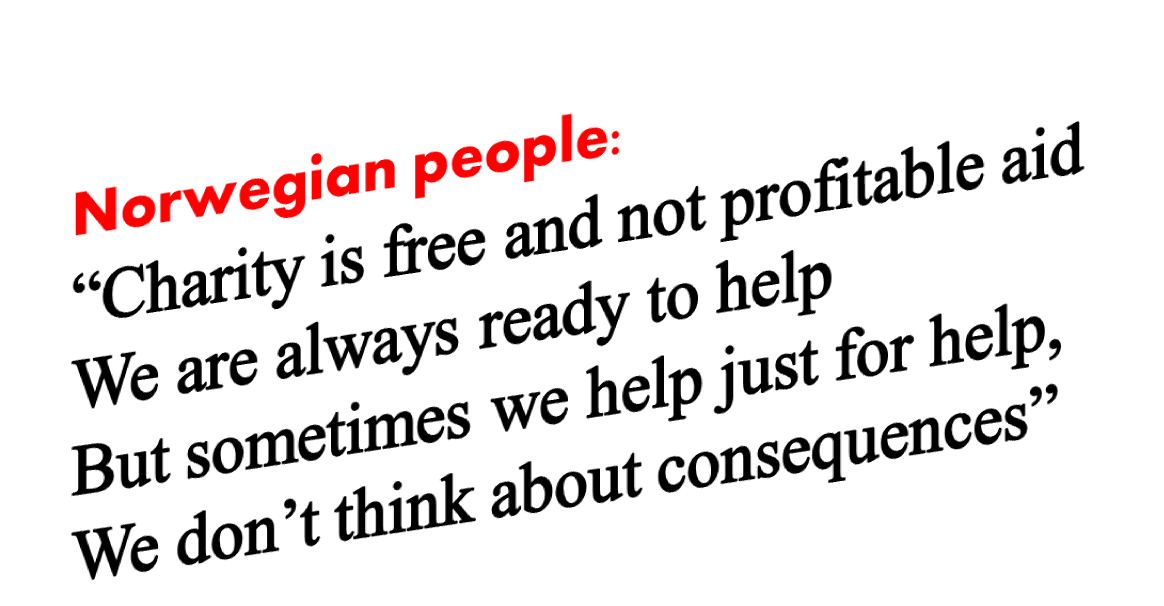 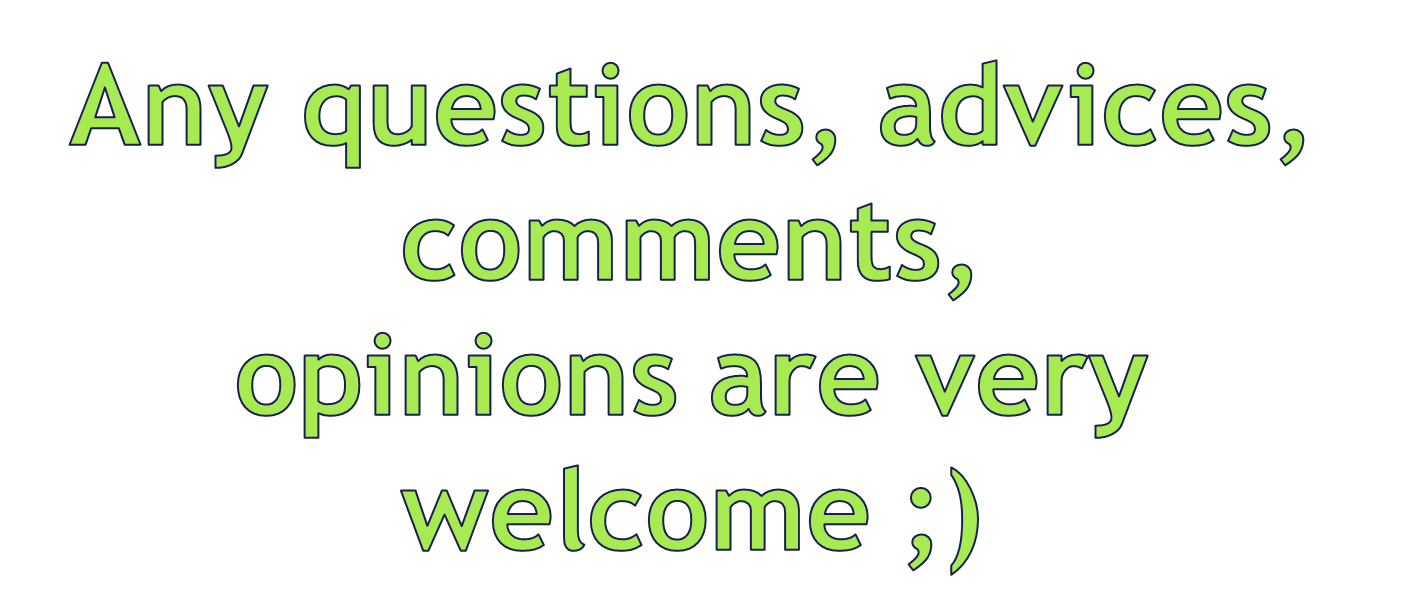 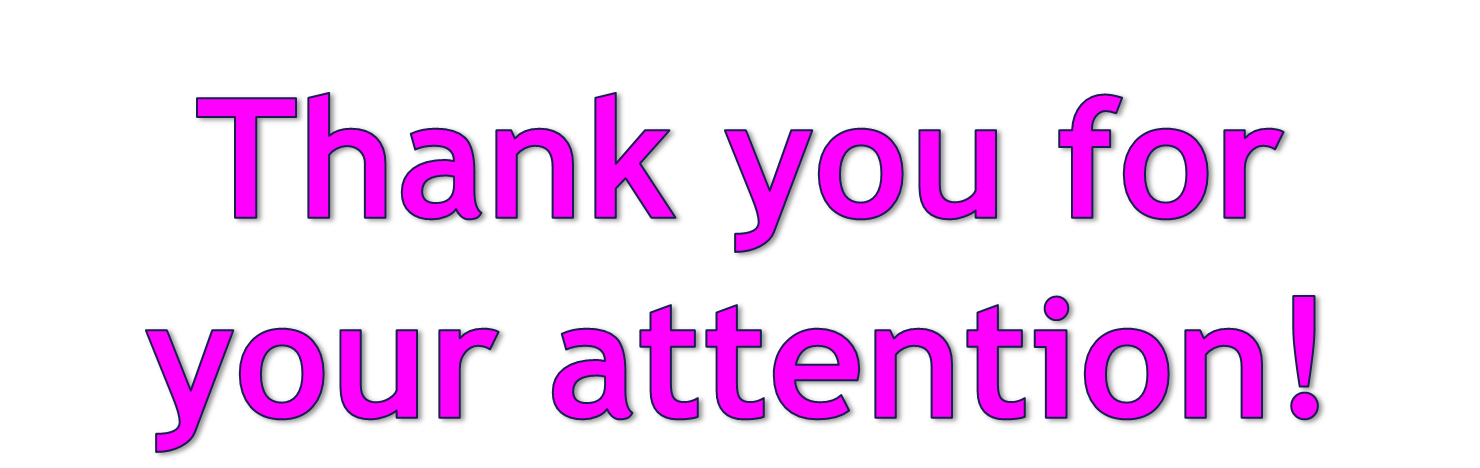